Niniejsza prezentacja została zredagowana przez zespół Instytut Tutoringu Szkolnego. 
Stanowi własność intelektualną Instytutu i jest adresowana wyłącznie do beneficjentów projektu "Wychować człowieka mądrego".
Tutoring Szkolny
wg. Instytutu Tutoringu Szkolnego
Mariusz Budzyński
Tutoring
A cóż to takiego?
Tutoring jest znany 
jako metoda pracy akademickiej 
praktykowana na uczelniach brytyjskich 
(Oxford, Cambridge). 
Profesor pracuje ze studentem, 
ten pierwszy pomaga temu drugiemu zaplanować rozwój,
     a następnie wspiera 
i czuwa nad realizacją planów.
Tutoring w Polsce:
Od XVII w – w rodzinach szlacheckich                   instytucja opiekuna osieroconych dzieci, 
Forma wsparcia dla liderów organizacji pozarządowych [Szkoła Liderów],
Studia MISH na uczelniach wyższych,
Od 1995 roku - forma opieki wychowawczej                  w szkołach ALA we Wrocławiu i Częstochowie,
Od 2008 roku forma pracy rozwojowo-  wychowawczej w wielu szkołach we Wrocławiu, Częstochowie, Gnieźnie, Siechnicach, Malborku, Warszawie, Poznaniu, Zalesiu Górnym, Płocku, Płońsku, Ciechanowie, Skierniewicach, Tczewie….
TUTORING TO:
indywidualna praca z podopiecznym:
- długotrwała
- systematyczna, 
- celowa
- wykorzystująca  mocne strony. 

 formę tutoringowi nadaje:
 
-założony cel, 
-przyjęty styl postępowania pedagogicznego,
Dlaczego tutoring
 nazywa się TUTORING?
„Homo prudens tutus est”
(„Człowiek mądry jest bezpieczny”)
Lucius Annaeus Seneca
tutus –  bezpieczny, pewny,

               tutor –  opiekun, obrońca,

               prudens – roztropny, rozważny.
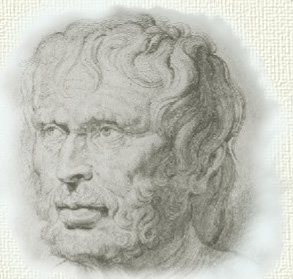 Zasada obowiązująca każdego nauczyciela, wychowawcę, tutora:
„Zawsze postępuj tak, 
aby działania twe przyczyniały się 
do wychowania człowieka mądrego”

prof. Kazimierz Szewczyk  „Zarys etyki nauczycielskiej”   Warszawa  1999
Metoda pracy tutorskiej:
X
X
X
X
X
X
X
X
Tutoring szkolny 
wg 
Instytutu Tutoringu Szkolnego:
to forma pracy pedagogicznej realizowana        w bezpośrednim i indywidualnym kontakcie            z uczniem, ze szczególnym uwzględnieniem:
 
  godności ucznia i wychowawcy, 
     wypływającej z faktu ich człowieczeństwa; 
  interakcyjności procesu  wychowawczego, 
  transgresyjności - nieustannego      
      przekraczania  ograniczeń,
Formy tutoringu szkolnego:
Tutoring wychowawczo-rozwojowy,

Tutoring rozwojowy,

Tutoring dydaktyczny:
 - naukowy
 - artystyczny
Tutoring szkolny 
wychowawczo-rozwojowy
Nowa forma sprawowania opieki i wychowania                                  w klasie szkolnej
1. Zmiana ilościowa:
a)   ilość uczniów pod opieką - z 1:30 na 1:10,
opieka skierowana nie na całą grupę, ale indywidualnie na każdego ucznia,

2. Zmiana jakościowa:
budowanie relacji w oparciu o założenia pedagogiki dialogu [J. Tarnowski]  oraz rozmowy motywującej      [C. Rogers],
b)   wsparcie rozwojowe każdego ucznia (a nie tylko uczniów o specjalnych potrzebach),

3. zmiana środowiskowa – włączenie rodziców                           do aktywnej współpracy.
Tutoring wychowawczo-rozwojowy to:
Indywidualizacja systemu sprawowania opieki szkolnej,
2. Wsparcie uczniów w zakresie rozwoju uzdolnień,

3. Wsparcie uczniów w zakresie zmiany zachowania,

4. Program spójności wychowawczej 
    szkoła – rodzice.
Tutoring rozwojowy:
ma zastosowanie w szkole,  
w której zachowano tradycyjny system wychowawstwa klasowego. 
Realizowany jest wobec uczniów wyrażających potrzebę i chęć takiej współpracy. 
Tutor w swojej pracy w zasadzie może pomijać  rozwiązywanie tzw. „problemów wychowawczych”
 i koncentrować się wyłącznie nad odkrywaniem i wykorzystaniem potencjału podopiecznego.

Tutoring rozwojowy - może mieć szerokie zastosowanie w pracy pozaszkolnej.
Tutoring dydaktyczny:
tutoring artystyczny:
	pozwala uczniowi na poszukiwanie własnego, swoistego warsztatu i środków wypowiedzi    w wybranej dziedzinie sztuki, 
    zachowując dbałość  o zdobywanie sprawności w posługiwaniu się klasycznymi środkami wyrazu.
Tutoring a „nauczanie” :
„nauczanie” to - zadanie pedagogiczne
polegające na organizowaniu
 sytuacji edukacyjnej poprzez 
dobór odpowiednich sposobów i wywołaniu procesów pomagających istocie ludzkiej urzeczywistniać  zdolności rozwijać umiejętności 
oraz nabywać wiedzę.

definicja powstała w oparciu o definicję „wychowania” 
 ks. prof. Janusza Tarnowskiego

Tutoring - to pomoc w uczeniu się
Jak te zadania realizować?
Poprzez:
1. Budowanie świadomości ucznia w zakresie „zadania   szkolnego”, w taki sposób, żeby uczeń sam odkrył sens „chodzenia do szkoły”                      i przyjął go, jako swoje zadanie. 
2. Pracę na mocnych stronach ucznia.
3. Pomoc w planowaniu zadań i przyjmowaniu strategii ich realizacji.
4. Kształtowanie umiejętności dokonywania wyborów, podejmowania decyzji.
5. Budowanie i umacnianie systemu wartości.
Tutoring -  
sześć etapów współpracy
poznanie podopiecznego 
	(jego osobowości, zainteresowań , warunków życia, talentów, mocnych i słabych stron, preferowanych stylów uczenia się, wartości, planów życiowych),  
2. wspólne wyznaczenie celów rozwojowych, 
3. określenie planu działań zmierzających do ich osiągnięcia:
 - IPPiR - indywidualny plan pracy i rozwoju  (niedyrektywny lub dyrektywny)
  - IŚR - indywidualna ścieżka rozwoju 
4. realizacja przyjętego planu pracy i współpracy, 
5. podsumowanie efektów współpracy tutorskiej,
6. świętowanie.
Najważniejsze etapy
 pracy tutorskiej:
Poznanie podopiecznego 
	jego osobowości, zainteresowań , warunków życia, talentów, mocnych i słabych stron,  preferowanych stylów uczenia się, wartości, planów życiowych.  
Zadanie Onufrego Zagłoby „Z kim mam sprawę?” - pytania
Jakie ma i dostrzega swoje silne strony i jakie słabości?
Czy są, a jeżeli tak, to jakie - przeszkody utrudniające naukę?
Do czego ten uczeń jest zmotywowany?
Co jest dla niego ważne  [wartości]?
Czy chce coś zmienić w swoim życiu?
Najważniejsze etapy 
pracy tutorskiej:
2. wspólne wyznaczenie celów rozwojowych,
-  Cele szkolne
-  Cele pozaszkolne 

3. określenie planu działań zmierzających do ich osiągnięcia 
IPPiR - indywidualny plan pracy i rozwoju - na jeden semestr:

 - Niedyrektywny - dla ucznia „samodzielnego, zmotywowanego itp..”
 - Dyrektywny - dla ucznia potrzebującego zmiany funkcjonowania

Składniki IPPiR:
 - Cele, które uczeń chce osiągnąć w tym czasie,
 - Wzmocnienie jednej z silnych stron ucznia,
 - Ograniczenie jednej ze słabości,

IŚR – indywidualna ścieżka rozwoju,
Na SILNE strony ucznia 
składają się:
cechy osobowościowe: 
   inteligencje, zdolności, zainteresowania, temperament, siła woli, cechy fizyczne, cechy zdrowotne …
uwarunkowania życia:
	rodzina – jej stan i status, środowisko rówieśnicze, środowisko zamieszkania, silne przeżycia….

Bilans silnych i słabych stron warto zapisać w „StOs-U”.

To jest materiał do budowania platformy sukcesów ucznia
TUTOR
Nauczyciel-pedagog dbający o pełne wykorzystanie potencjału podopiecznego, motywujący go do refleksji nad własnym rozwojem i wspierający go swoim doświadczeniem. 

   Tutor swoją rozmową i obecnością służy podopiecznemu  w poszukiwaniu i zastosowaniu rozwiązań nadających sens życiu.
Relacja tutorska 
– to proces pedagogiczny 
polegający na:
Współobecności [interakcji] wywołującej korzystną, długotrwałą zmianę postawy
  u uczestników spotkania
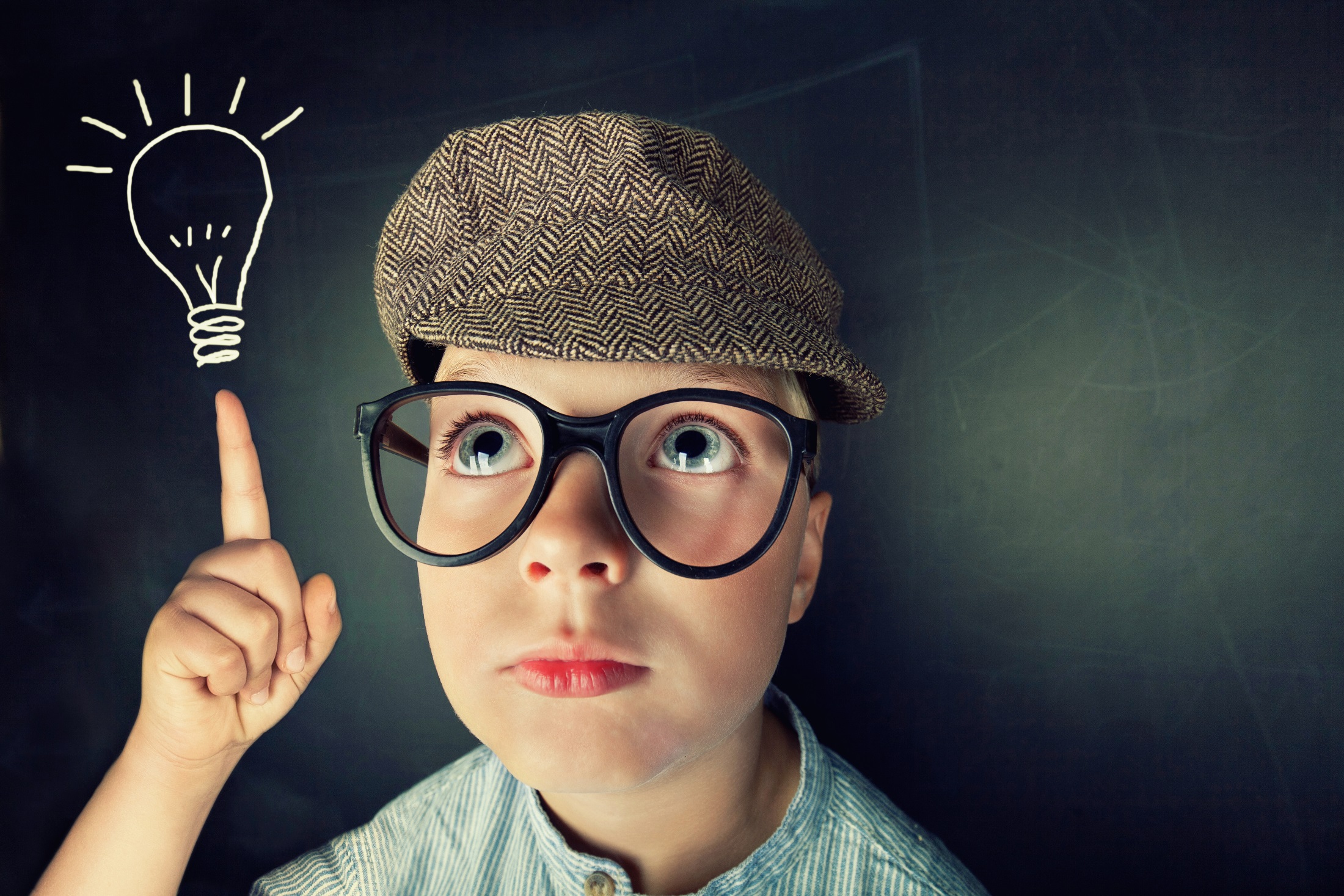 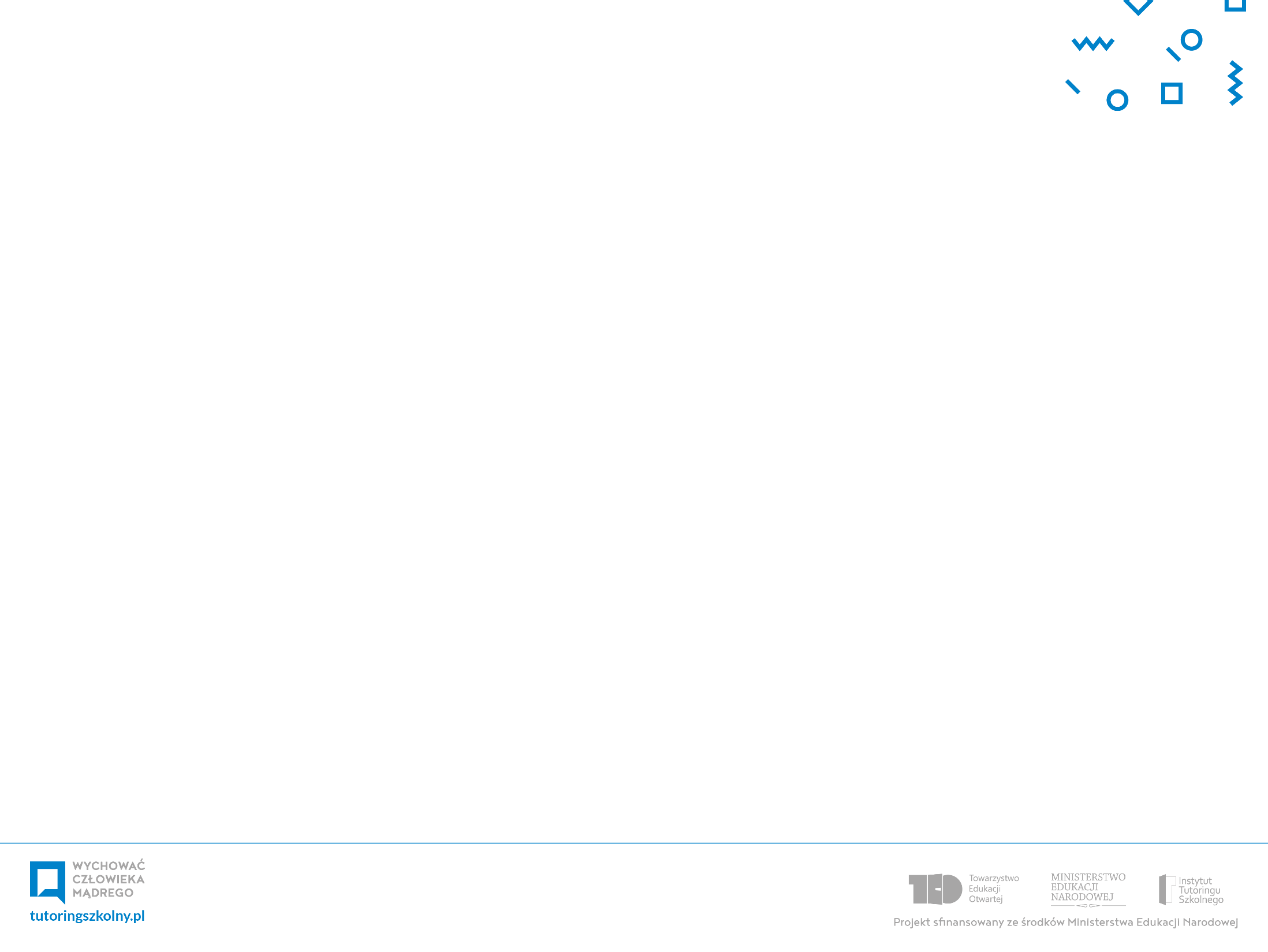 Lorem ipsum
Lorem ipsum